Traquéia
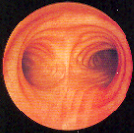 Brônquio fonte direito
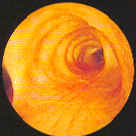 Brônquio fonte direito
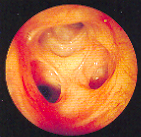 Brônquio intermédio
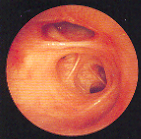 Brônquio intermédio
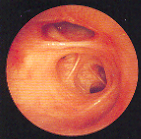 Bronquio do lobo inferior direito
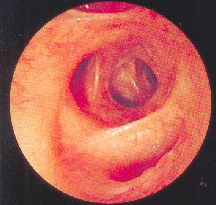 Bronquio do lobo inferior direito
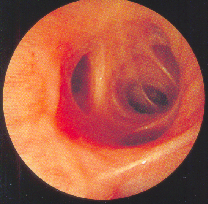 Tronco dos segmentos basais
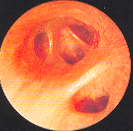 Segmentos basais
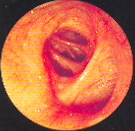 Bronquio fonte esquerdo
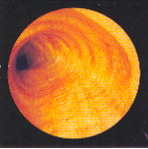 Divisao interlobar
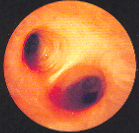 Divisao interlobar
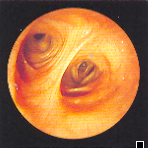 Lobo superior esquerdo
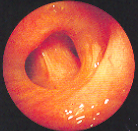 Lobo inferior esquerdo
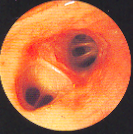 Lobo inferior esquerdo
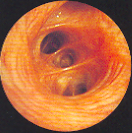